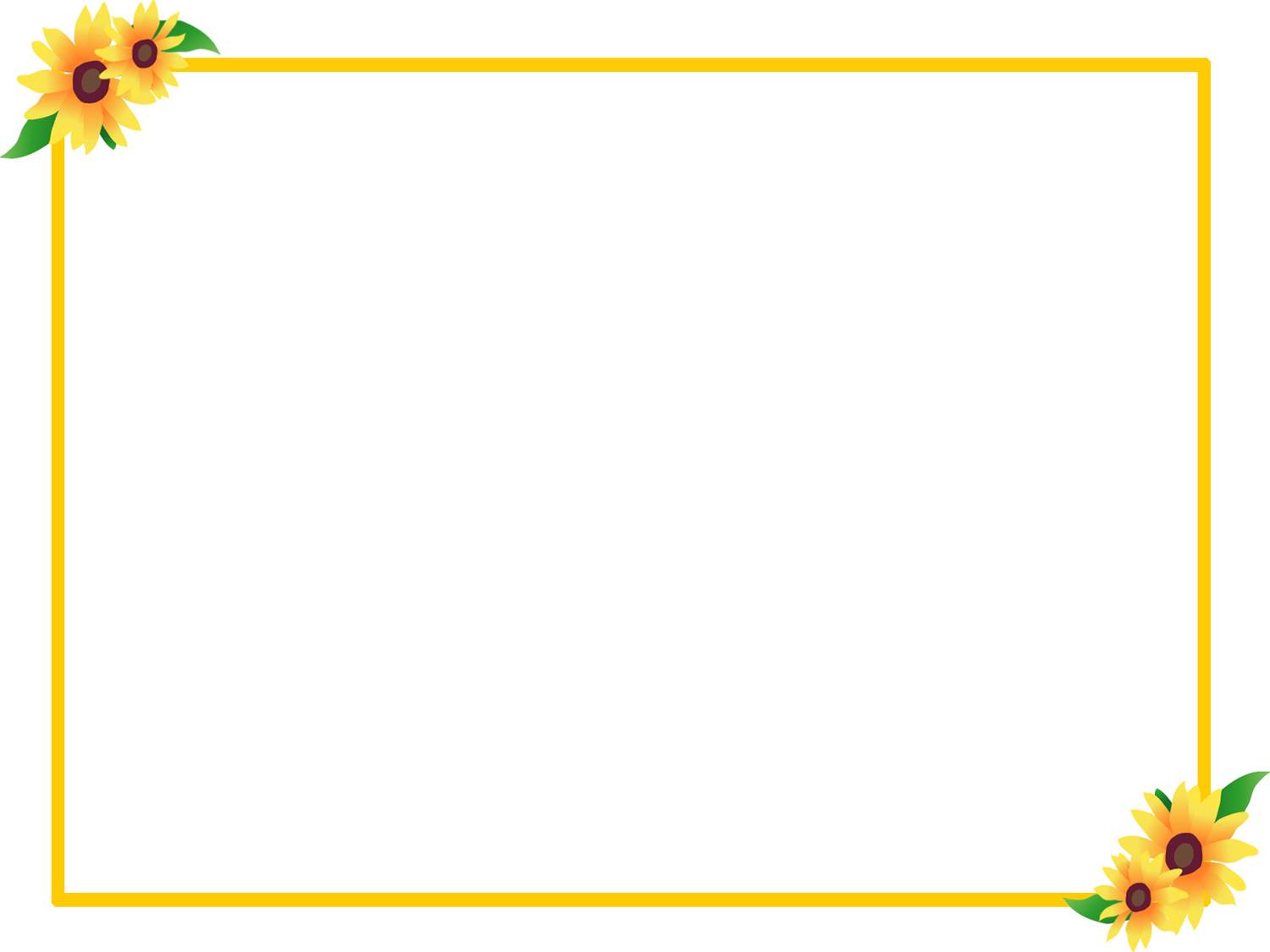 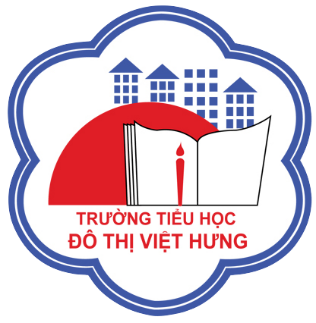 ỦY BAN NHÂN DÂN QUẬN LONG BIÊN
TRƯỜNG TIỂU HỌC ĐÔ THỊ VIỆT HƯNG
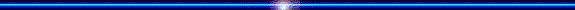 BÀI GIẢNG ĐIỆN TỬ
KHỐI 3
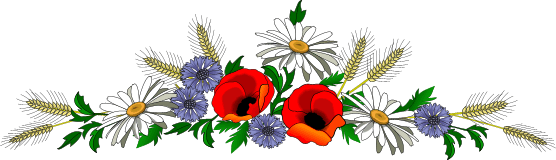 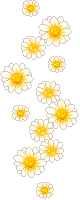 MÔN: TẬP VIẾT
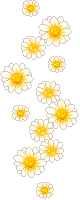 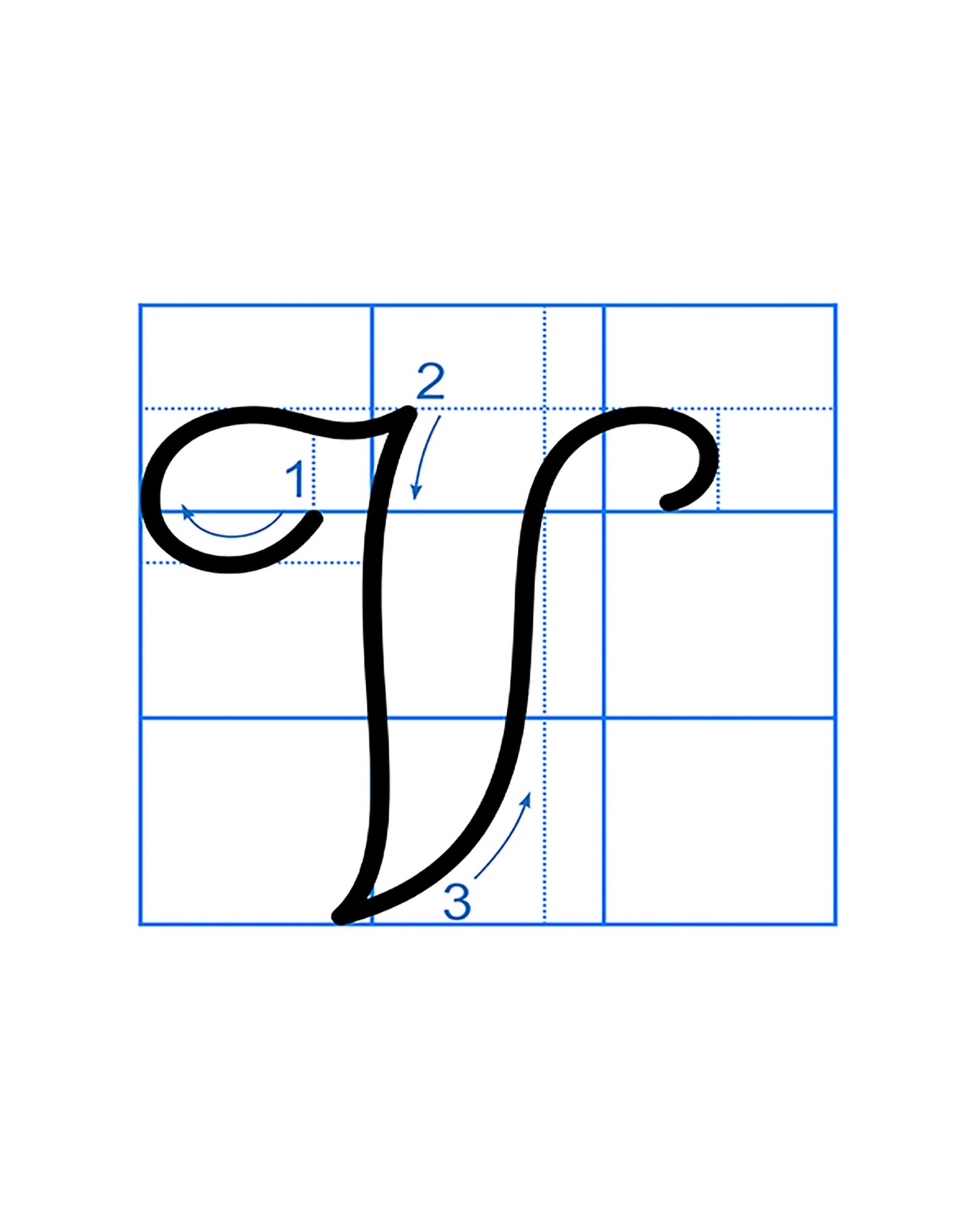 a) Luyeän vieát chöõ hoa :
V
L
B
Văn Lang
Vỗ tay cần nhiều ngón
Bàn kĩ cần nhiều người
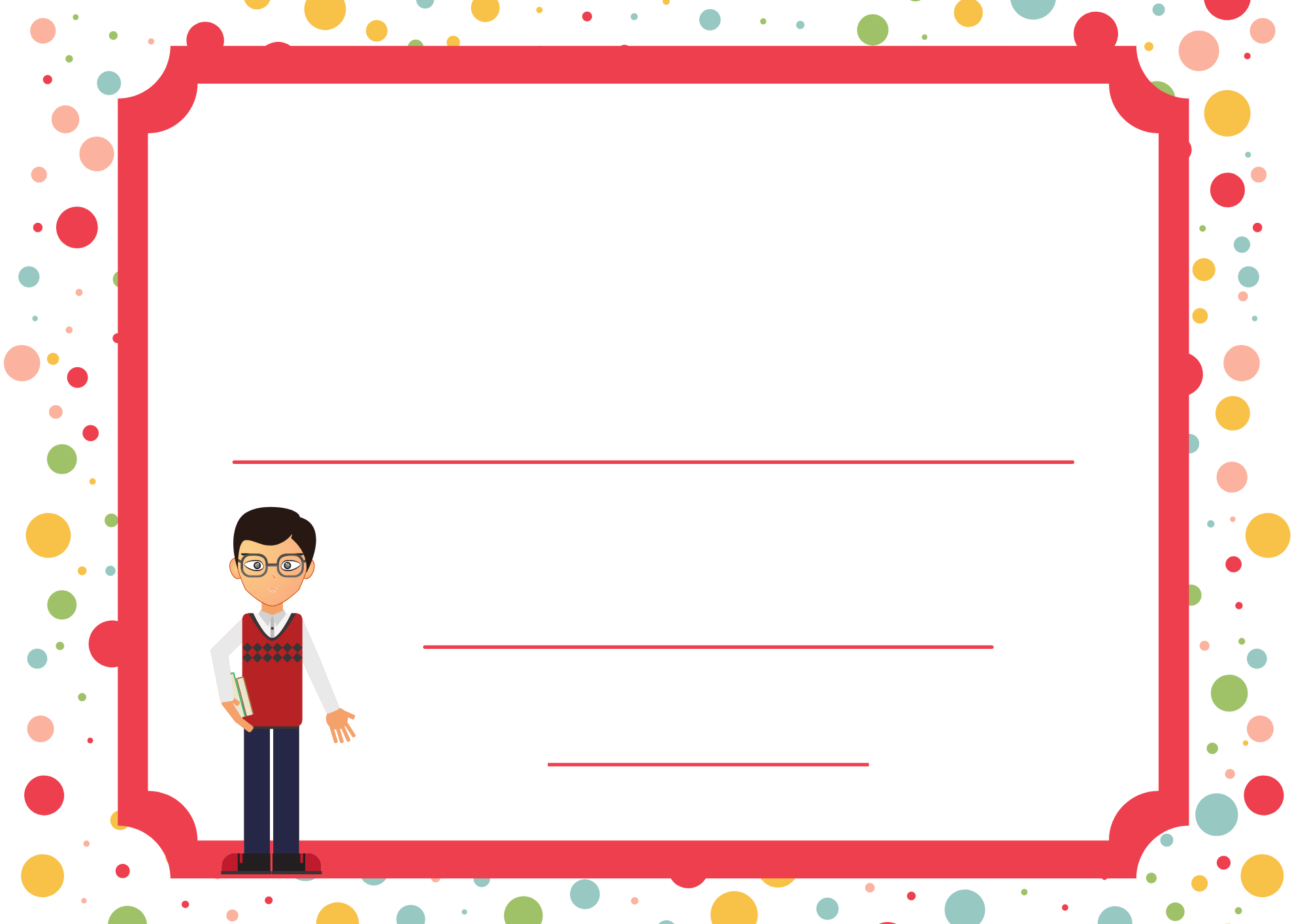 a) Luyeän vieát chöõ hoa :
V,  L, B
Trong bài có những từ nào được viết hoa ?
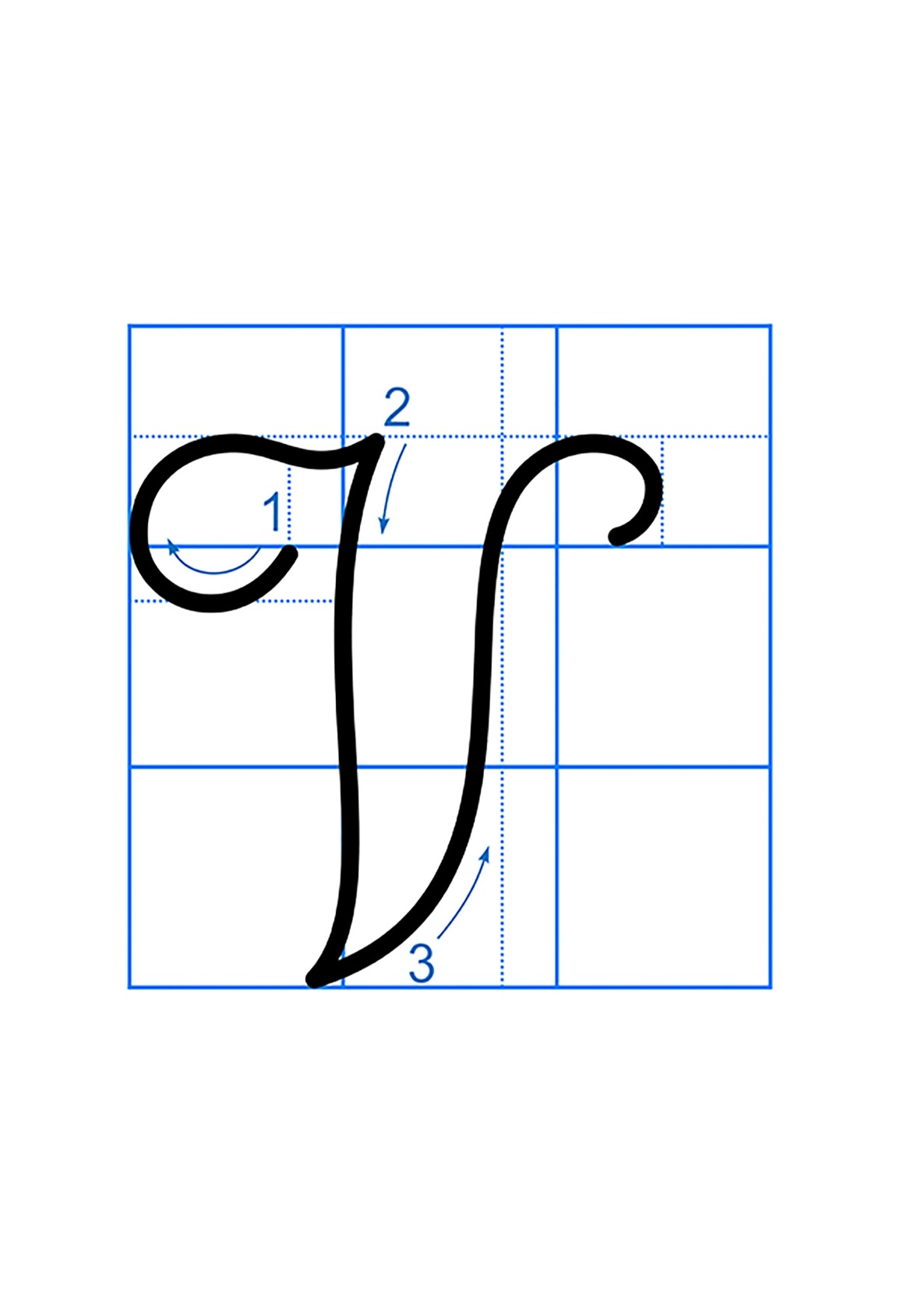 Nét 1 là kết hợp nét cong trái và nét lượn ngang
Nét 2 là nét lượn dọc.
Nét 3 là nét móc xuôi phải
2,5 ô
Gồm 2 nét : Nét 1 gần giống nét móc ngược trái nhưng phía trên hơi lượn sang phải, đầu móc cong vào phía trong. Nét 2 là kết hợp của 2 nét cơ bản cong trên và cong phải nối liến nhau, tạo vòng xoắn nhỏ giữa thân chữ
B
Chữ L: Là kết hợp của 3 nét cơ bản: nét cong dưới, nét lượn dọc với nét lượn ngang nối liền nhau tạo vòng xoắn to ở đầu chữ và vòng xoắn nhỏ ở chân chữ.
L
b) Vieát töø öùng duïng
Văn Lang
- Từ ứng dụng có mấy chữ?
- Khoảng cách giữa các chữ ghi tiếng ta nên viết thế nào?
- Em hãy quan sát và nêu độ cao của các con chữ có trong từ  Văn Lang?
b) Vieát töø öùng duïng
Văn Lang
- Em có hiểu biết gì về Văn Lang ?
- Văn Lang là tên nước Việt Nam thời các Vua Hùng, thời kì đầu tiên của nước Việt Nam.
c) Vieát caâu öùng duïng :
Vỗ tay cần nhiều ngón
Bàn kĩ cần nhiều người
Nộ dung: Vỗ tay cần vỗ nhiều ngón mới vỗ được vang ; muốn có ý kiến hay, đúng cần có nhiều người bàn bạc
- Nội dung câu ứng dụng trên giúp em hiểu điều gì?
Vỗ tay cần nhiều ngón
Bàn kĩ cần nhiều người
- Em hãy quan sát và nêu độ cao của các con chữ có trong câu ứng dụng?
- Trong câu ca dao có những chữ nào viết hoa? Vì sao?
- Chữ V, B, h, g, k  cao 2 ô li röôõi, chữ t cao 1 ô li rưỡi, caùc chöõ coøn laïi cao 1 ô li.
1- Tư thế ngồi viết:
- Lưng thẳng, không tì ngực vào bàn.
- Đầu hơi cúi.
- Mắt cách vở khoảng 25 đến 30 cm.
- Tay phải cầm bút.
- Tay trái tì nhẹ lên mép vở để giữ.
- Hai chân để song song thoải mái.
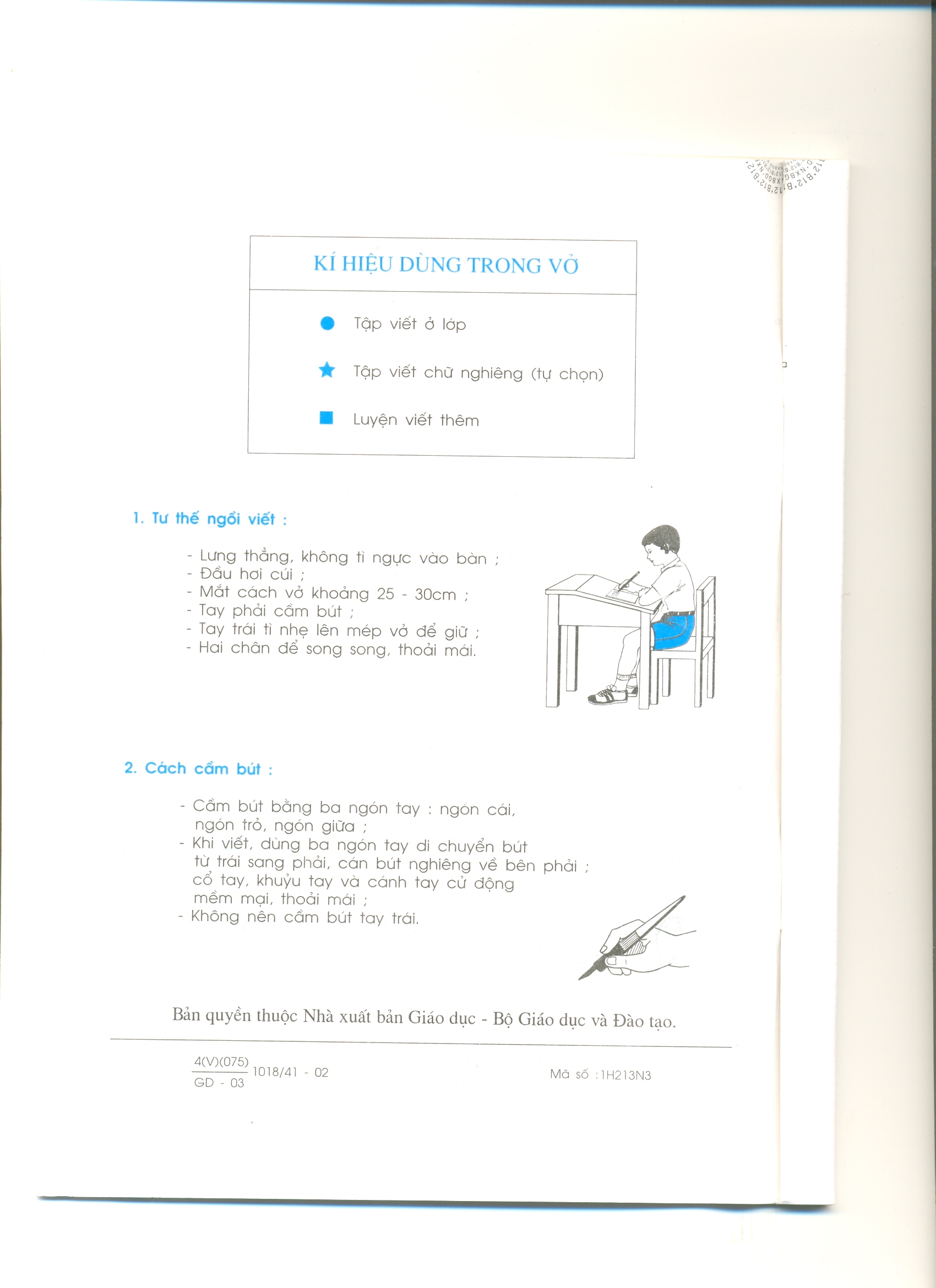 2-Cách cầm bút:
- Cầm bút bằng 3 ngón tay: ngón cái, ngón trỏ, ngón giữa.
- Khi viết, dùng 3 ngón tay di chuyển bút từ trái sang phải, cán bút nghiêng về phía bên phải, cổ tay, khuỷu tay và cánh tay cử động mềm mại, thoải mái;
- Không nên cầm bút tay trái.
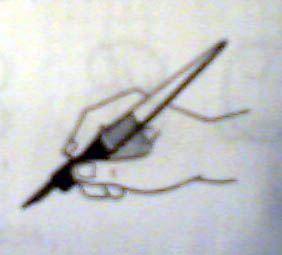 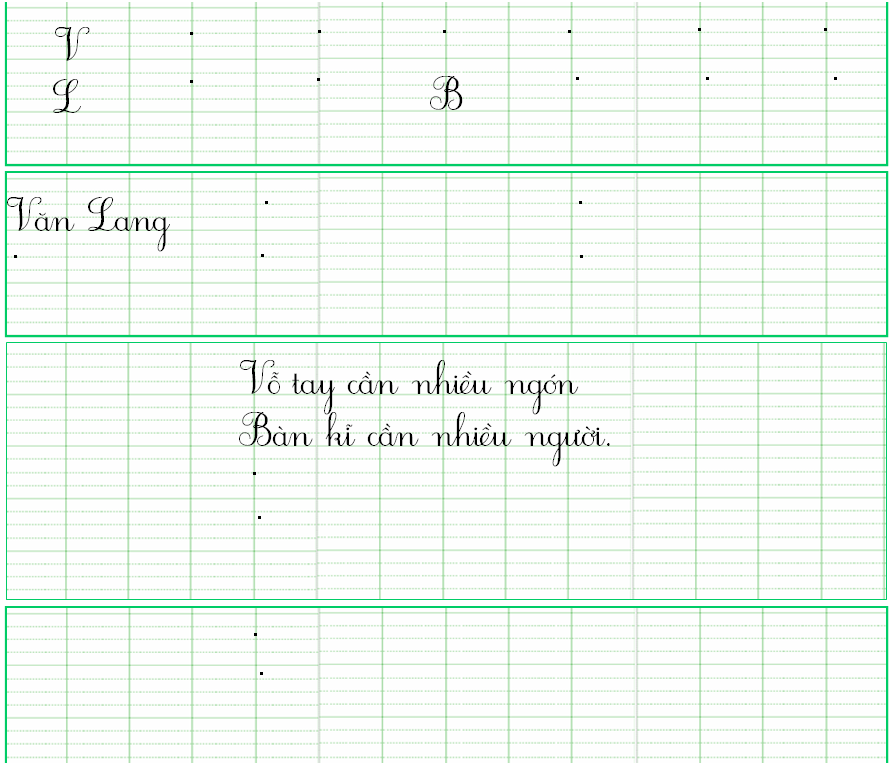 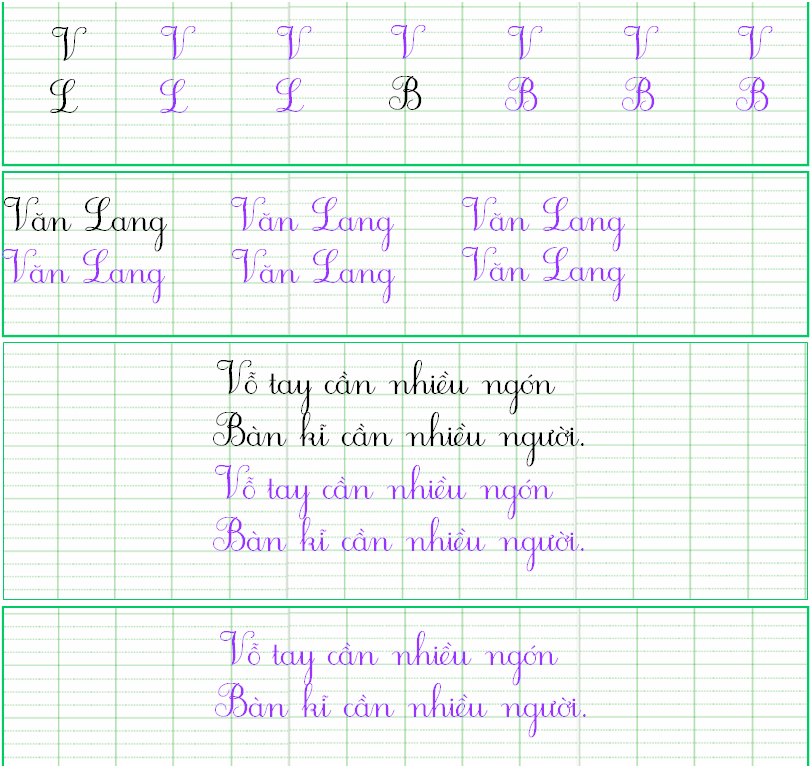 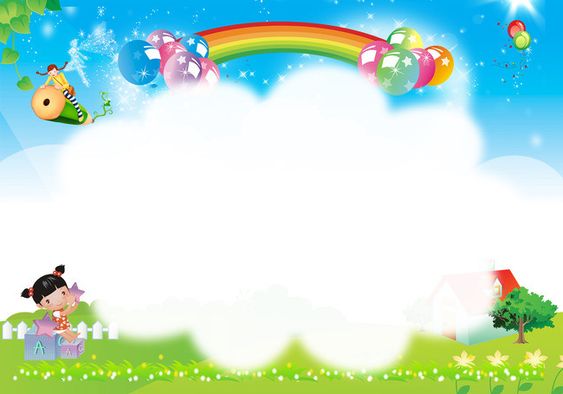 Tiết học đến đây là kết thúc
Chào tạm biệt